Profesinio mokymo prieinamumas ir  mokymosi galimybės
2024 m. kovo 14 d.
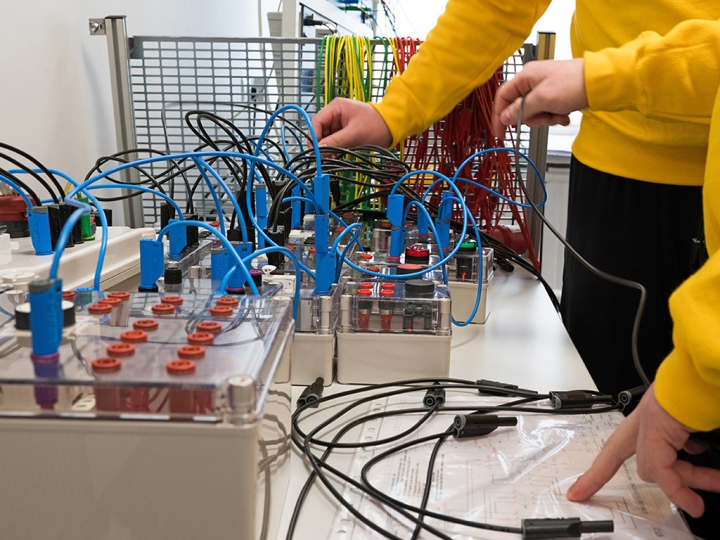 https://kitm.lt/programa/multimedijos-technikas-0 
https://www.youtube.com/watch?v=jXp-Es7rON8 
https://www.youtube.com/watch?v=KJ_9q8KupS0 
https://www.gpmc.lt/programos/
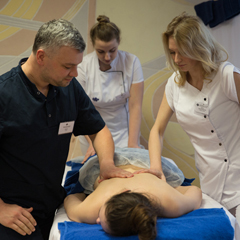 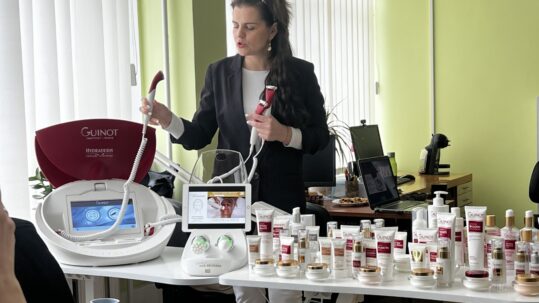 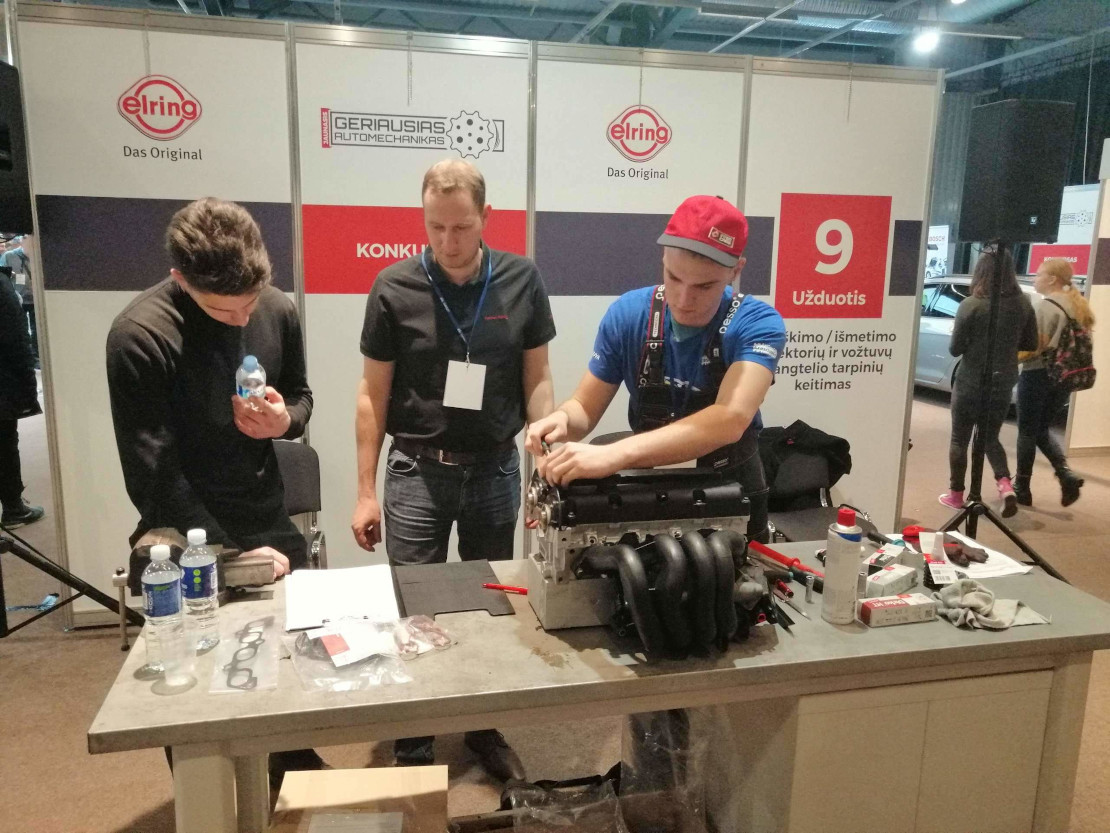 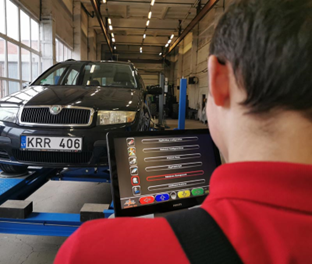 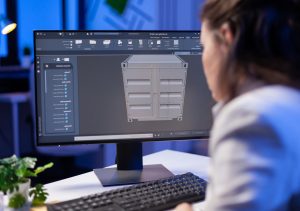 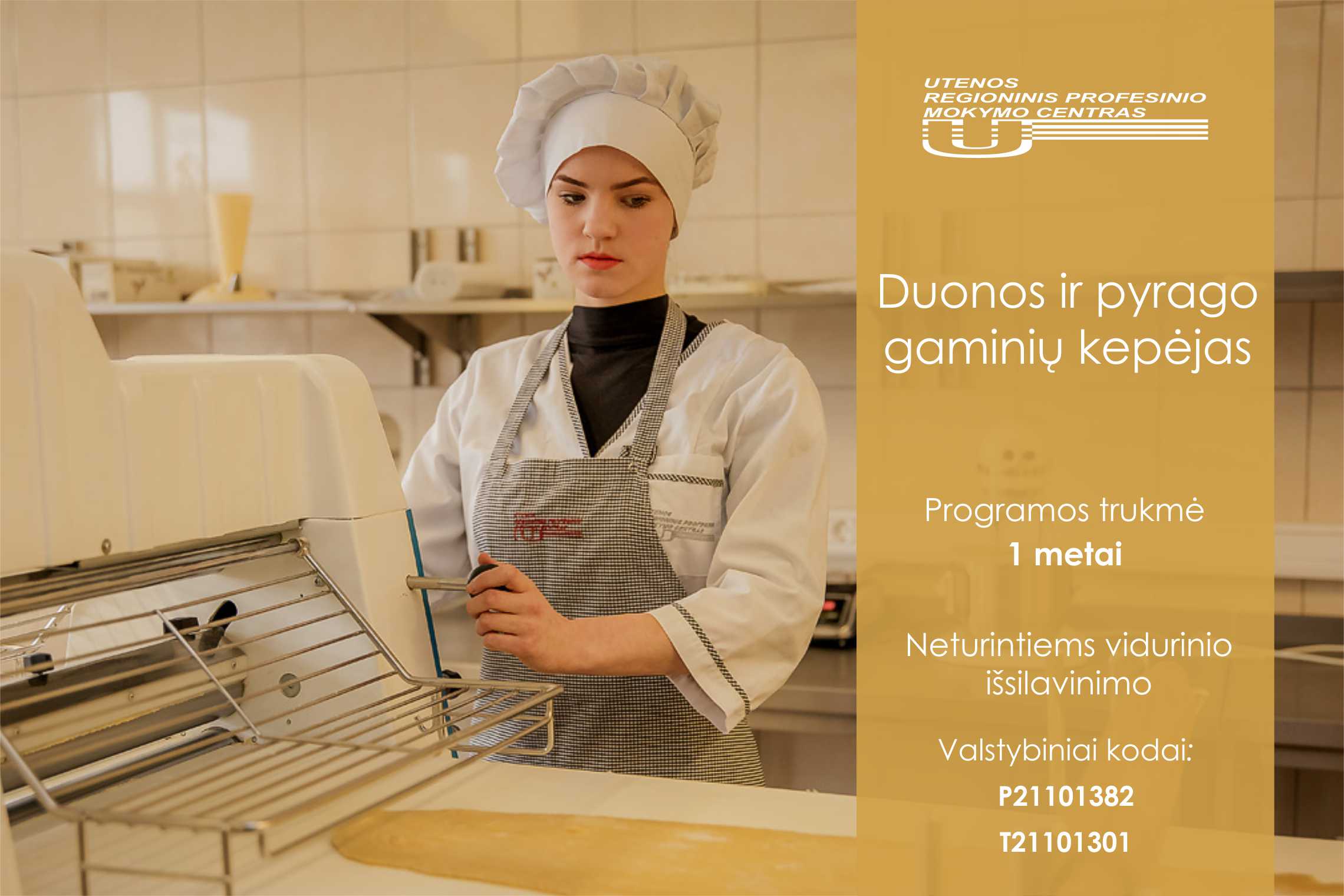 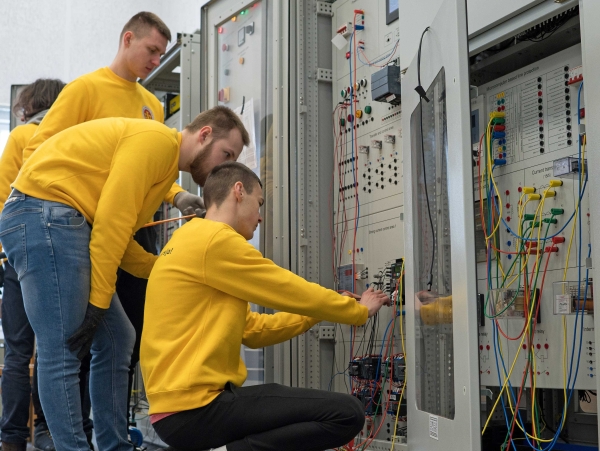 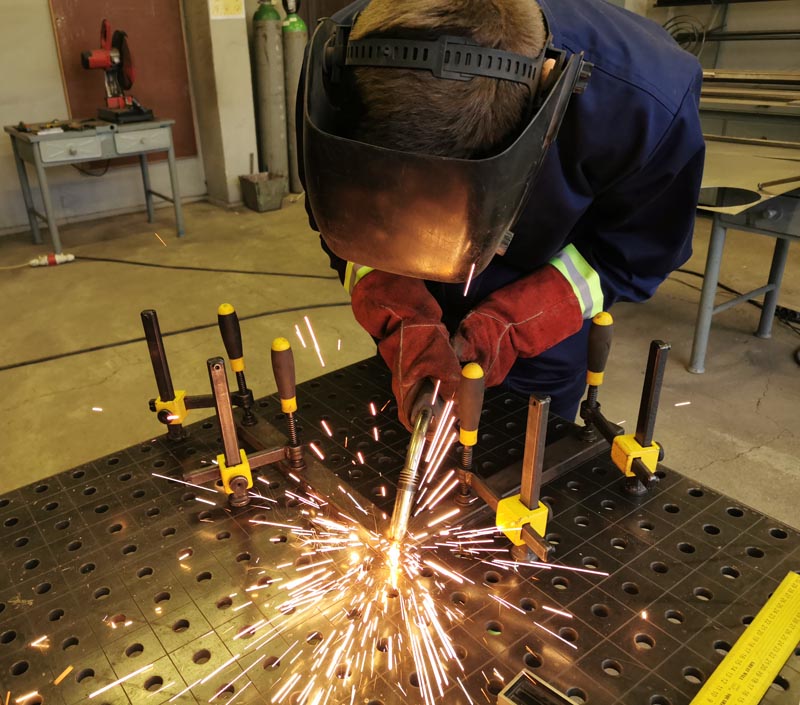 Pristatymo struktūra
KODĖL verta ir KAS gali rinktis, KUR galima mokytis
PROGRAMOS IR MODULIAI, pagal kuriuos galima mokytis, mokymosi TRUKMĖ
KAIP ir KADA vyksta priėmimas 
KUR ieškoti informacijos 
KITA (valstybės finansavimas, bendrabučiai) 
STIPENDIJOS
Apie kompetencijų VERTINIMĄ
KODĖL verta rinktis PROFESINĮ MOKYMĄ (1)
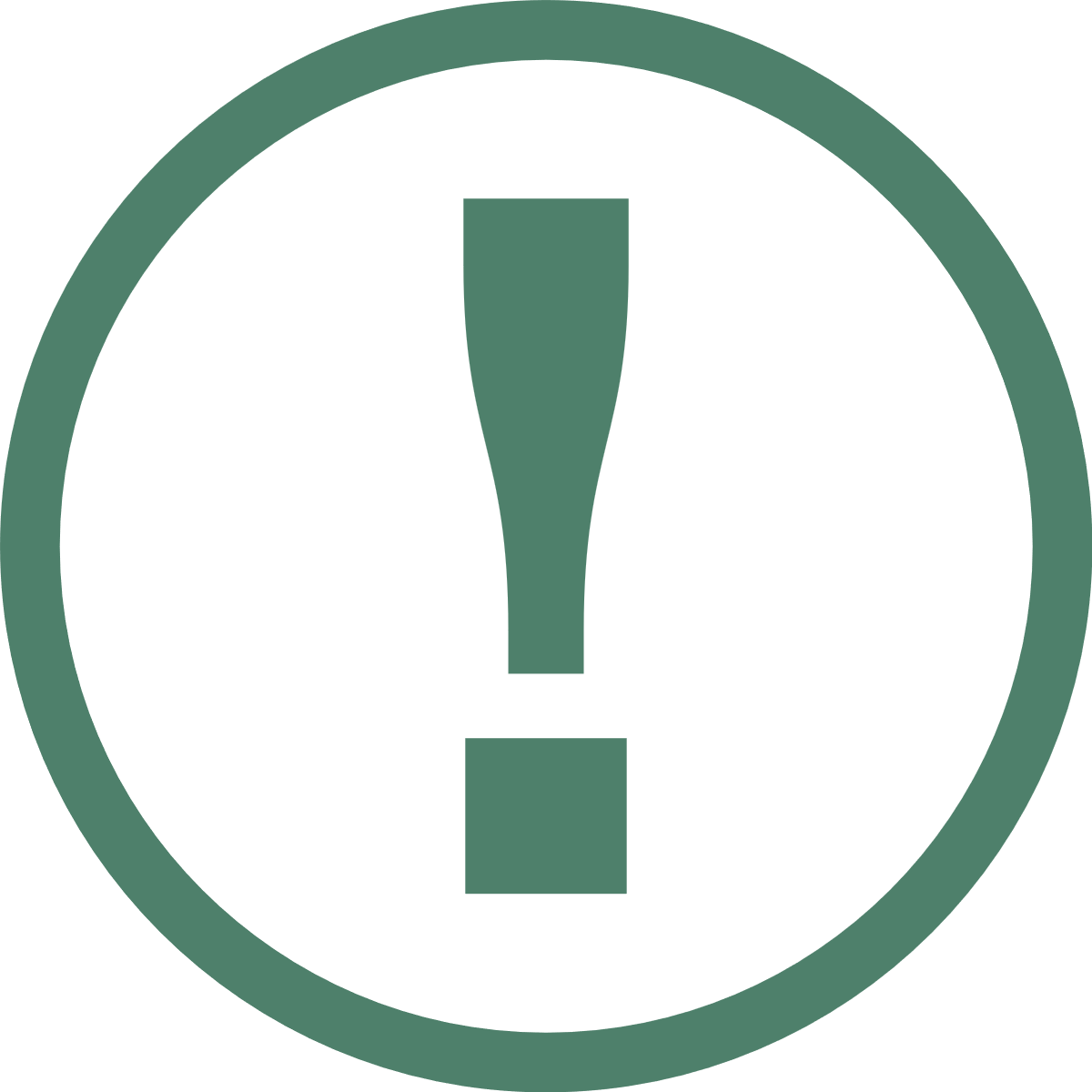 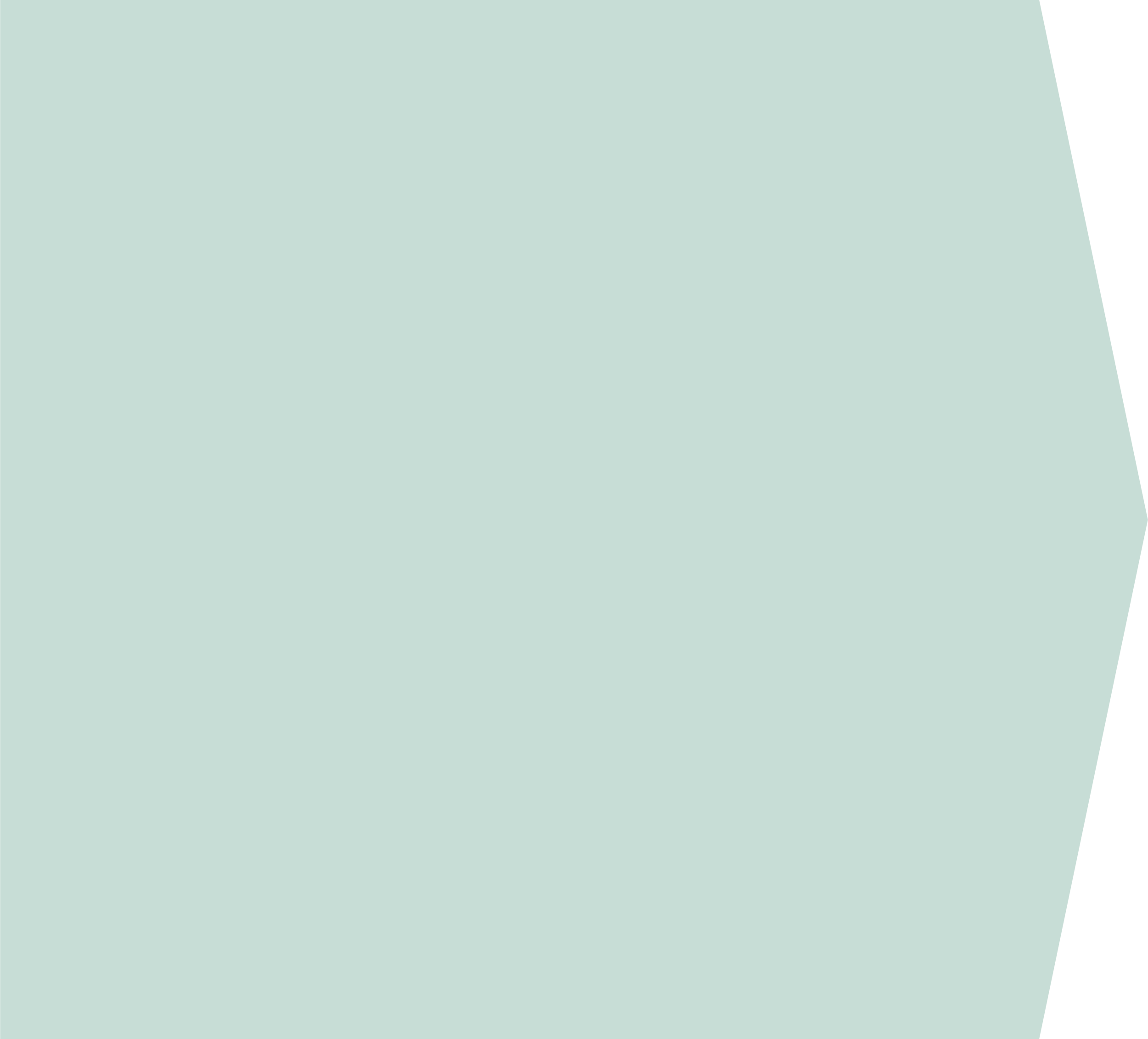 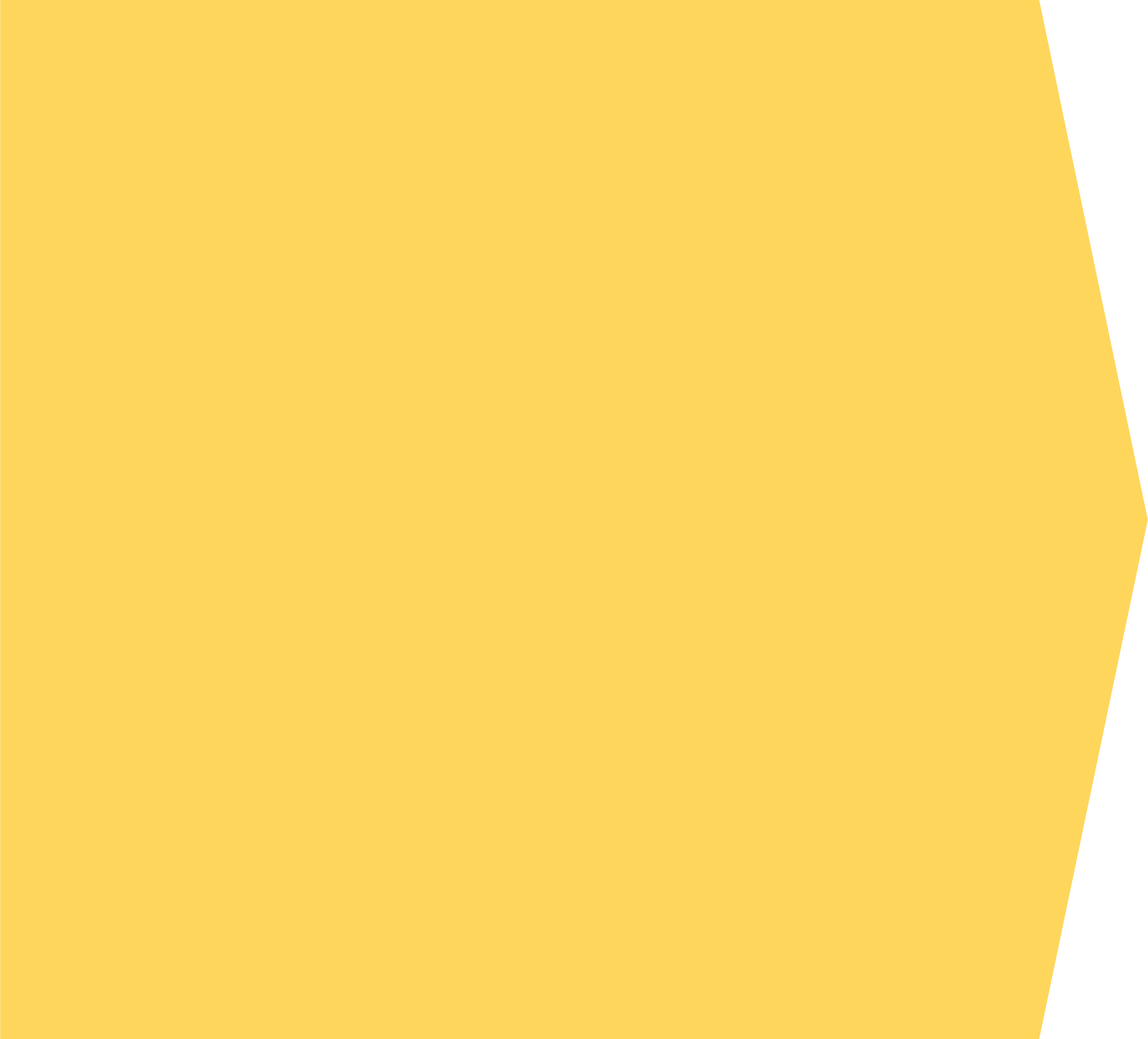 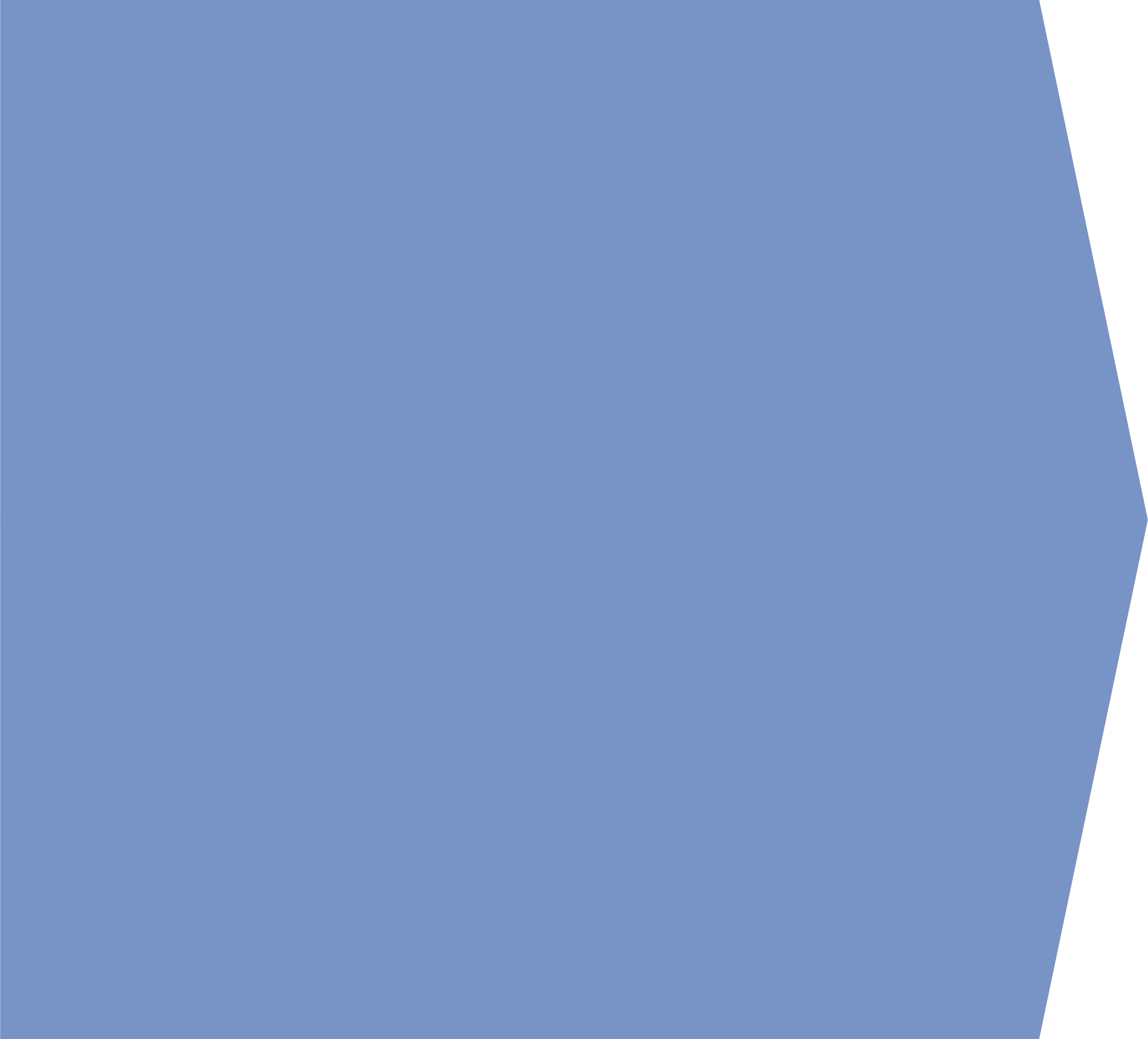 GREITESNIS 
PATEKIMAS Į DARBO RINKĄ – ATLYGINIMAS
PRAKTINIAI ĮGŪDŽIAI VISIEMS 
Modernios technologijos SPMC
gebėjimus valdyti modernią įrangą 
STIPENDIJA 
Mobilumo programos
GALIMYBĖS:

tęsti mokslus aukštojoje mokykloje
 įsidarbinti įmonėje 
 įkurti savo verslą
SAVARNKIŠKAS GYVENIMAS
Didelė Erasmus+
 MOBILUMO VEIKLŲ PASIŪLA
8,6 proc. 
PM mokinių  vyko mokymosi tikslais į užsienio šalis (2022 m.)
PM mobilumo projektai pirmauja siekiant įtraukties
1   ITALIJA
2  ISPANIJA
3 LENKIJA
4  PORTUGALIJA
5  MALTA
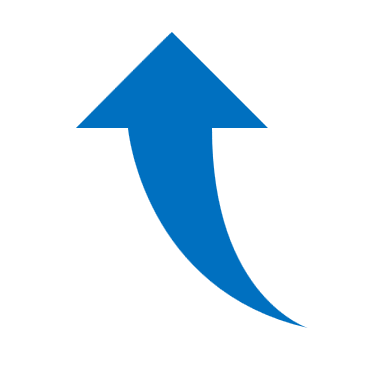 TOP šalys
Trumpalaikis mokymosi mobilumas (10-89 d.)
Dalyvavimas meistriškumo konkursuose (1-10 d.) 
Ilgalaikis mokymosi mobilumas (90 – 365 d.)
Grupinis mokinių mobilumas (2-30 d.)
KODĖL verta rinktis PROFESINĮ MOKYMĄ (2)
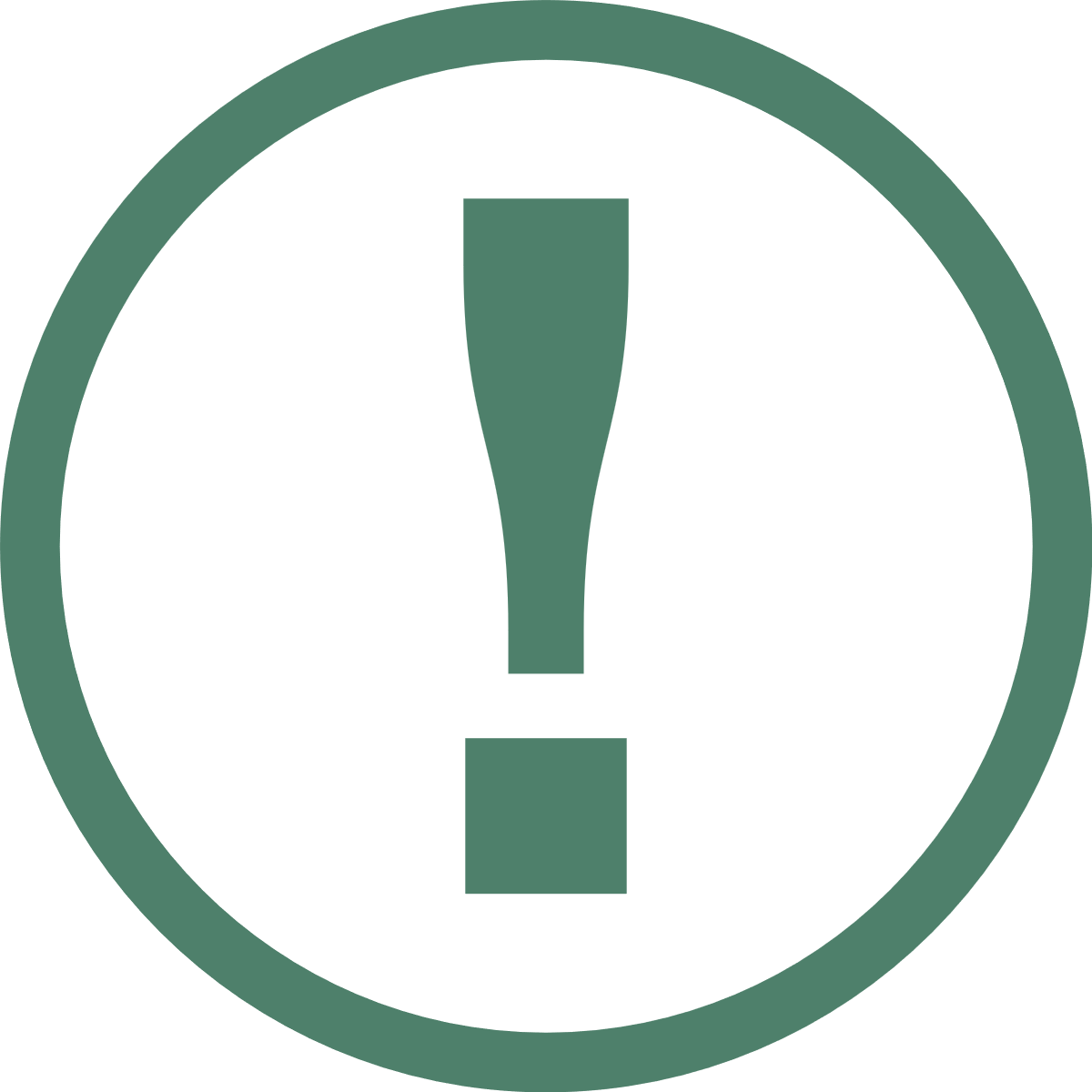 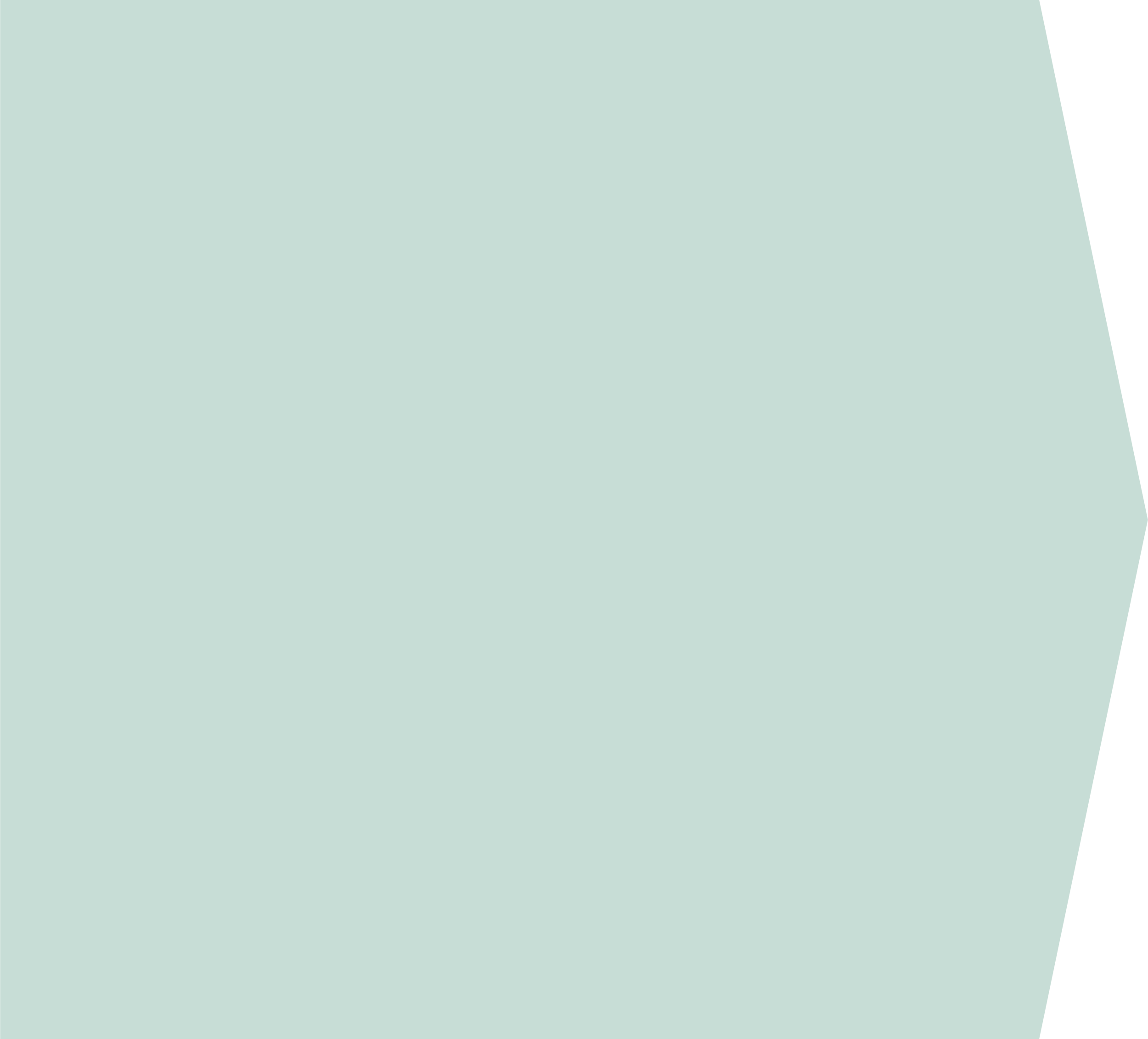 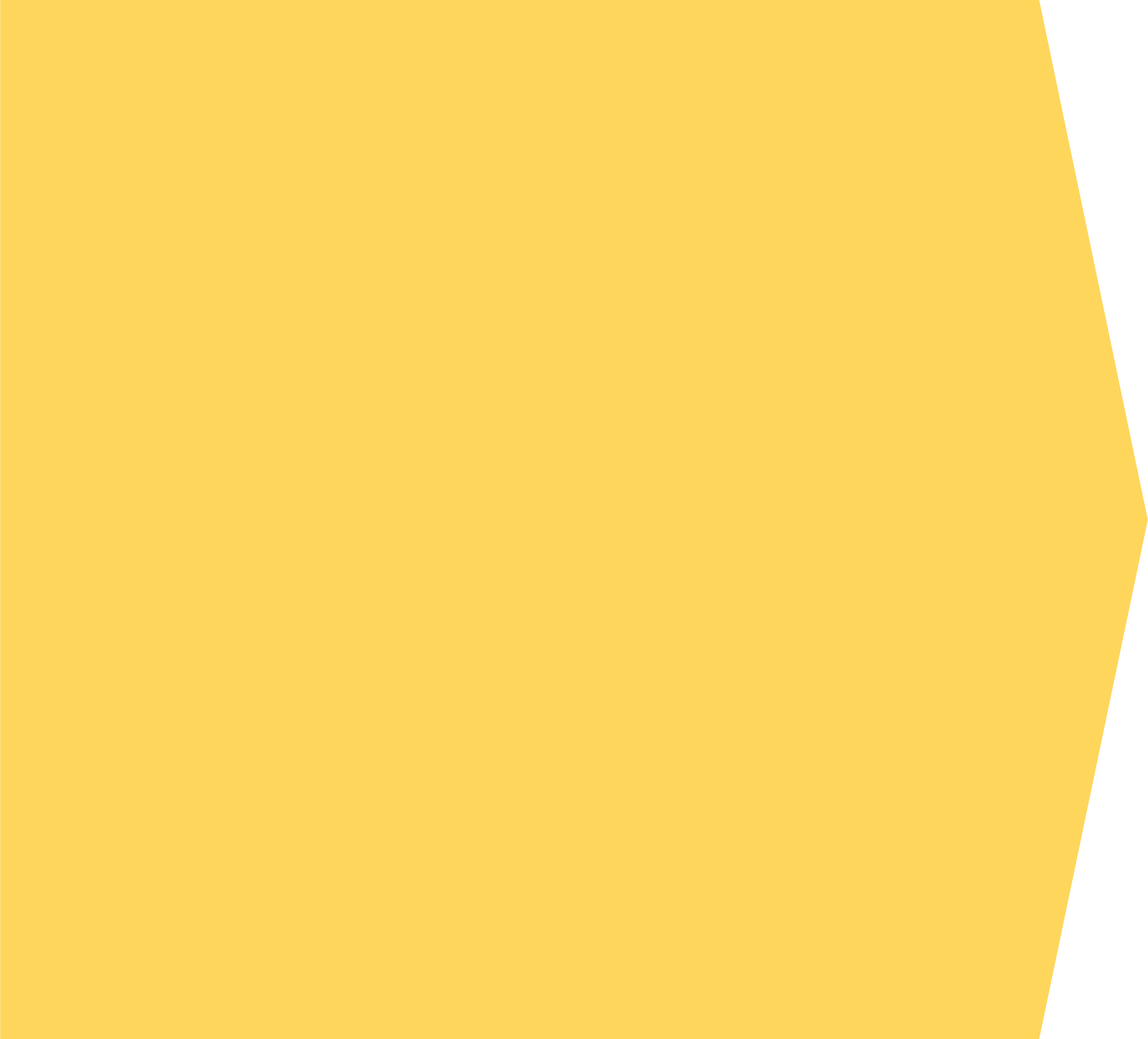 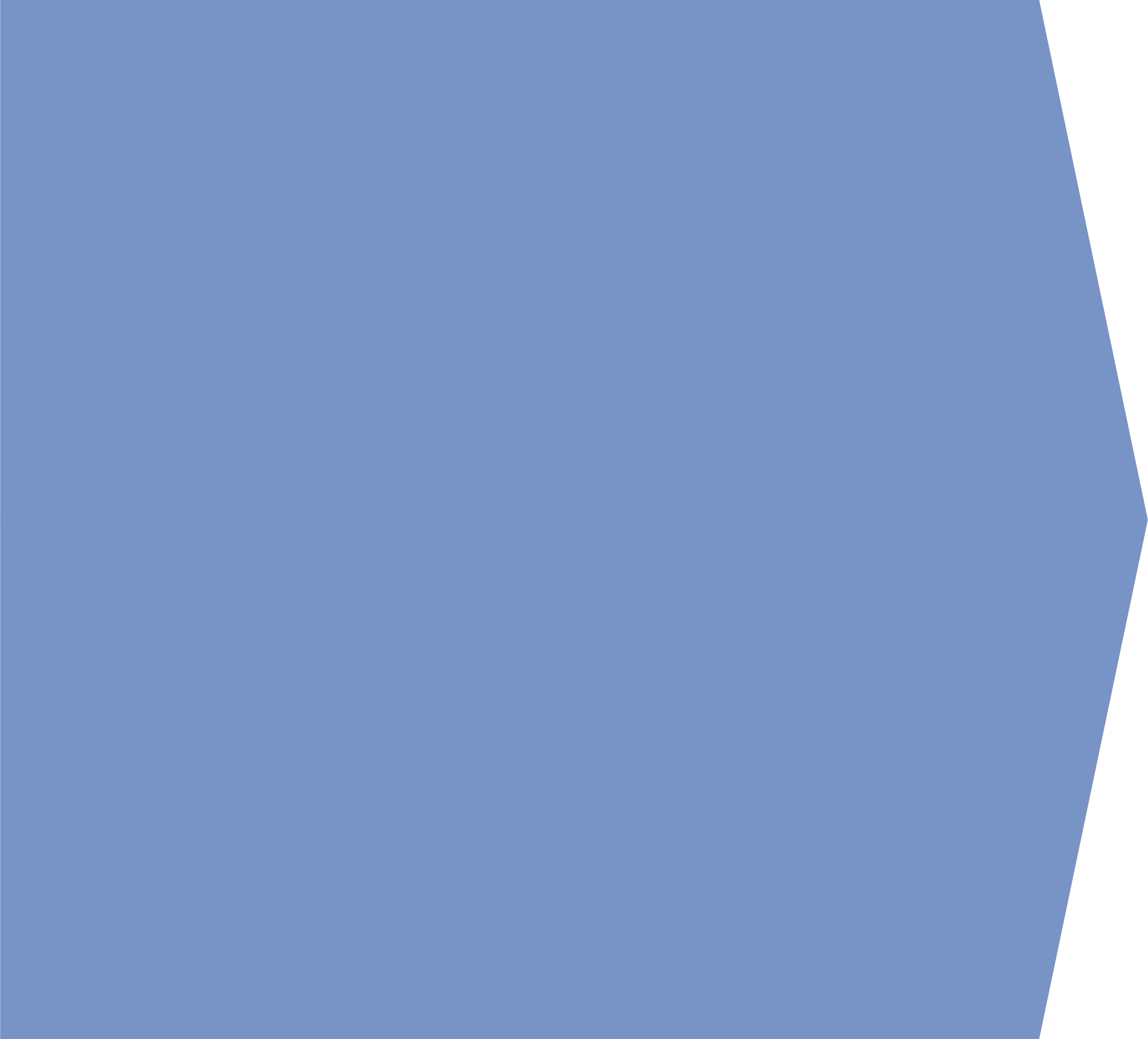 Įgūdžių disbalansas darbo rinkoje  - kvalifikacija labai dažnai yra per aukšta atliekamam darbui

Ekonominio bendradarbiavimo ir plėtros organizacija, 2020
Įgūdžių trūkumas yra rimta problema - įvardijo 51 proc. Lietuvos SVVĮ 

Eurobarometro apklausa 2023m. 
Pvz. transporto sektoriuje laisvų darbo vietų 1/4 visų laisvų darbo vietų šalies ūkyje 


3
Minimalūs kvalifikuotų darbuotojų pareiginės algos pastoviosios dalies koeficientai didesni už nekvalifikuotų darbuotojų darbo užmokestį
DARBO RINKOS POREIKIŲ ATLIEPIMAS
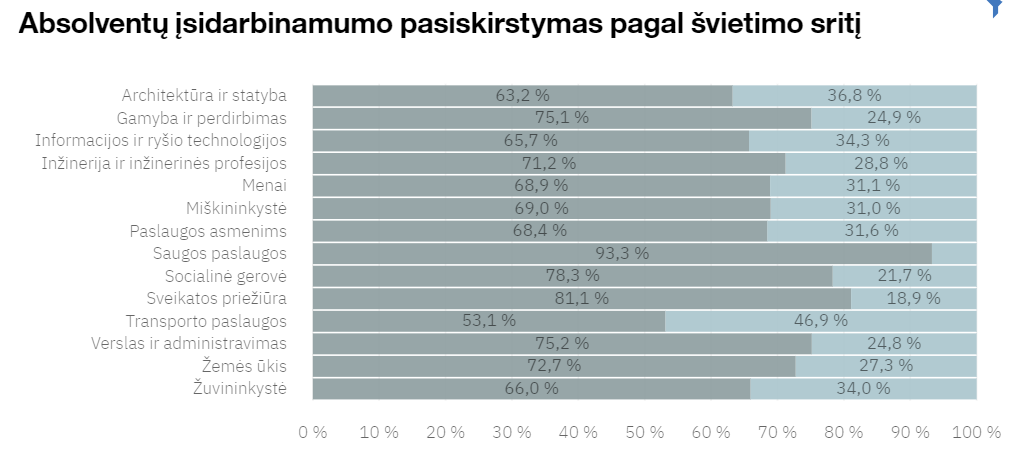 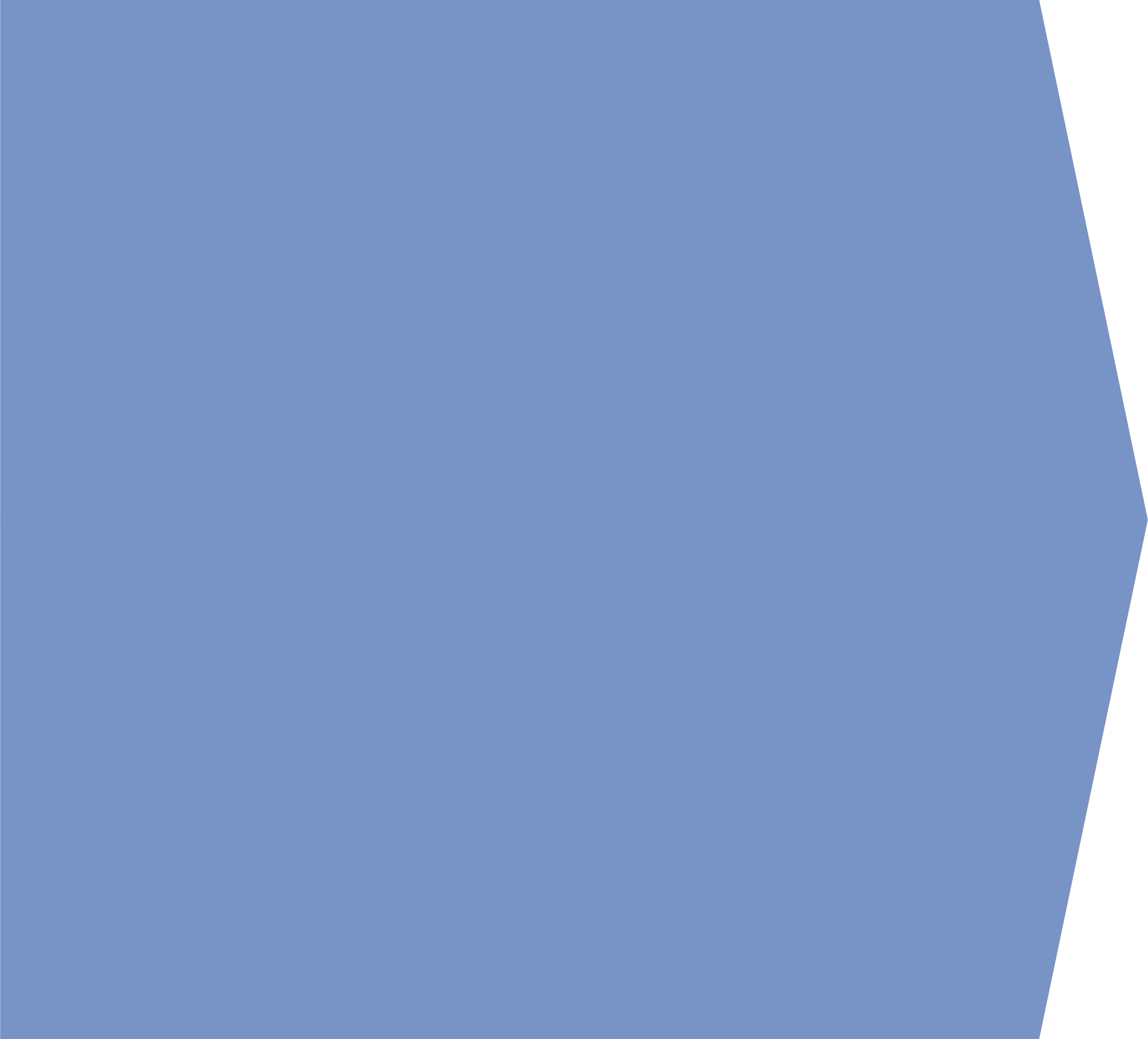 Absolventų įsidarbina baigę Saugos paslaugų srities programas
93,3%
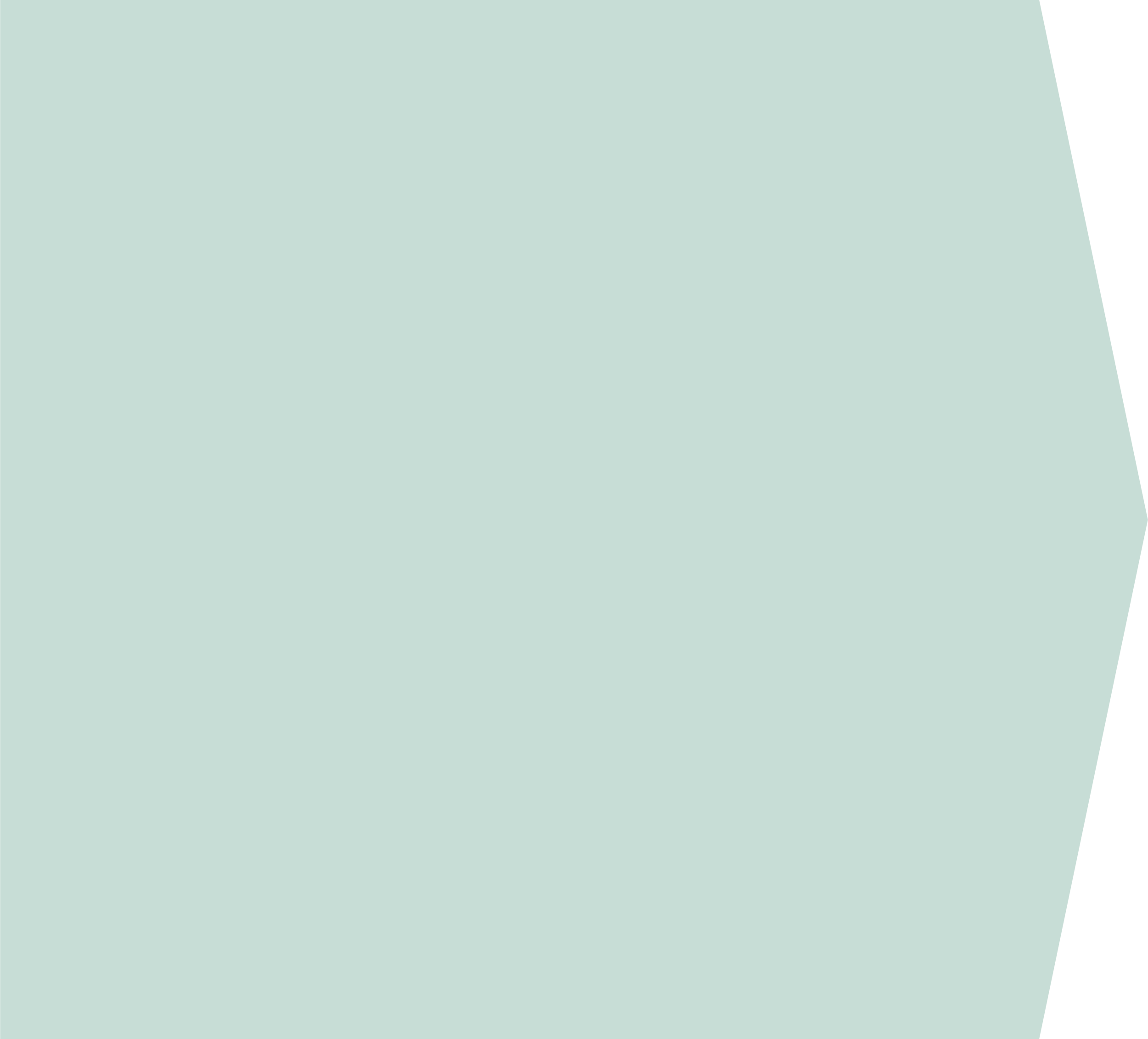 Absolventų įsidarbina baigę Transporto paslaugų srities programas
53,1%
[Speaker Notes: LRV programos siektina reikšmė:
Įsidarbinusių 20–34 metų asmenų, prieš 1–3 metus gavusių profesinio mokymo diplomą kartu su viduriniu išsilavinimu arba po to, kai įgijo vidurinį išsilavinimą, dalis (proc.) – 80 proc. (2024 m.)]
2023 m. centralizuotas priėmimas
Dėl programų, kurios suteikia vidurinį išsilavinimą kartu su profesine kvalifikacija, sudarytos 4 735 mokymo sutartys.
KUR galima MOKYTIS
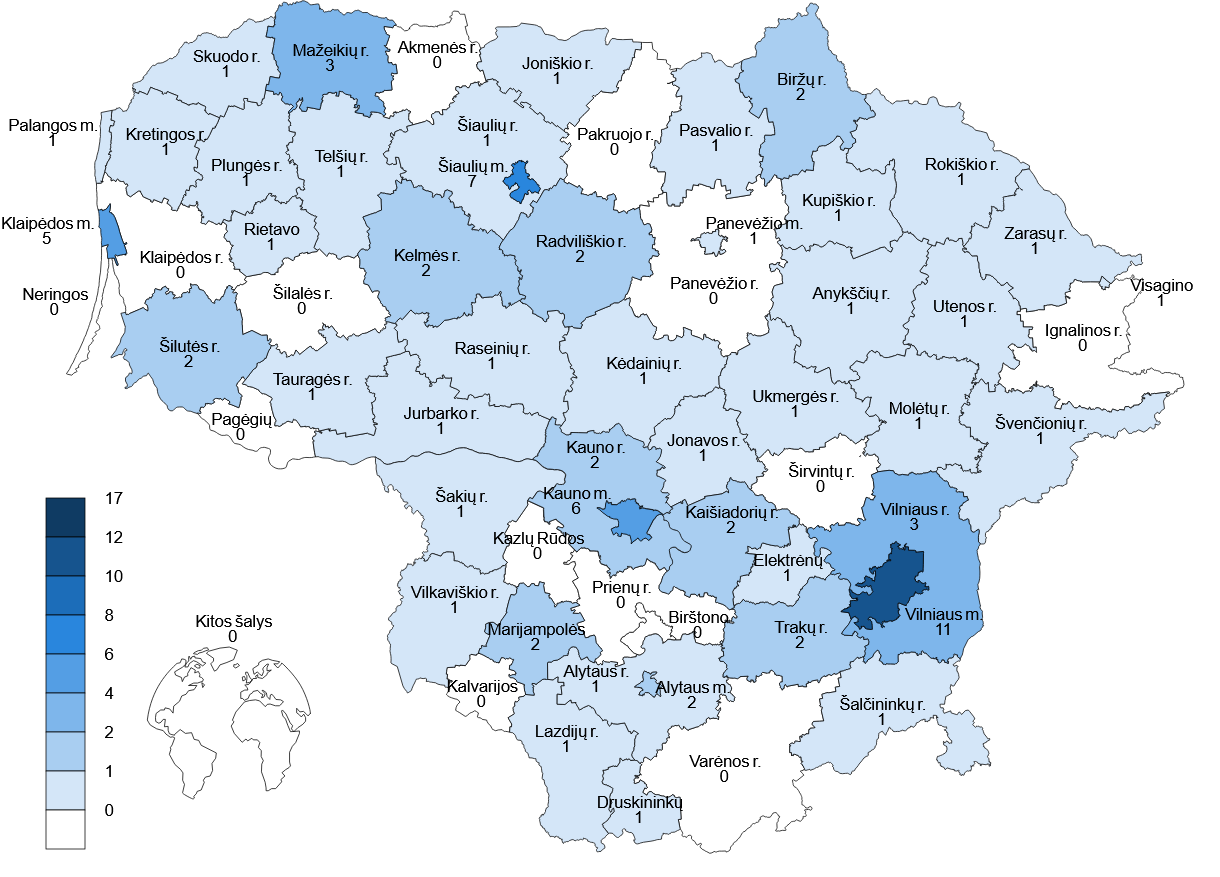 44 profesinio mokymo įstaigos (ŠMSM pavaldumo)
 2 kolegijos
 2 bendrojo ugdymo mokyklos
 Iš viso 81 profesinio mokymo vieta 

 
Kito pavaldumo 

5 profesinio mokymo įstaigos (Pasieniečių, Lietuvos policijos ir Ugniagesių gelbėtojų mokyklos, Kalėjimų departamento prie LR teisingumo ministerijos Mokymo centras, Muitinės mokymo centras)
https://igykprofesija.lt/mokyklos/
Profesinio mokymo įstaigų filialai ir kitos profesinio mokymo vietos pagal savivaldybes
Mokytis PAGAL profesinio mokymo PROGRAMAS
2023 m. priėmimas įvyko  į daugiau nei 1685 profesinio mokymo programų, kurios priskiriamos II-IV kvalifikacijų lygiams 

Rentabilumo normą pasiekė 1 345 profesinio mokymo programos
Mokytis PAGAL profesinio mokymo PROGRAMAS ar jų MODULIUS
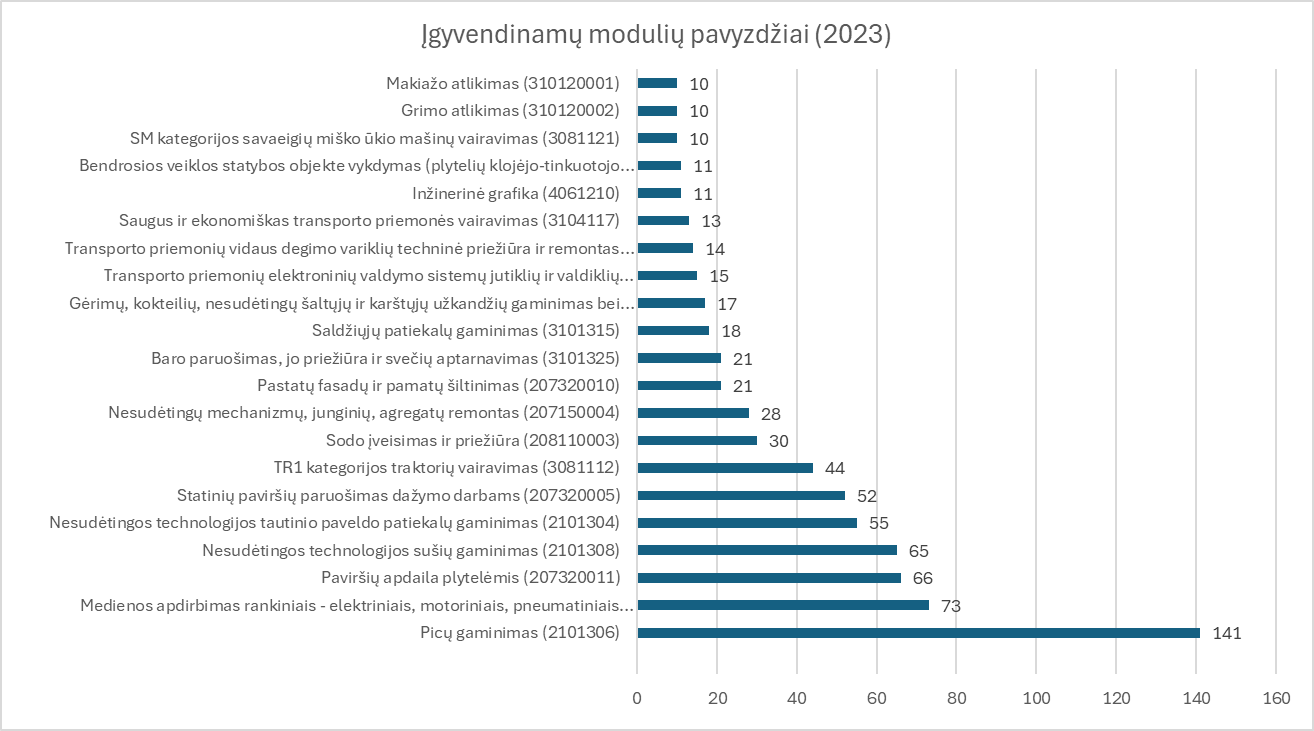 Modulius gali rinktis mokiniai, kurie mokosi pagal pagrindinio ugdymo programos antrąją dalį (9–10 ir I–II gimnazijos klasės) ar vidurinio ugdymo programą (III–IV gimnazijos klasė), baigę modulius – gauna valstybės pripažintą pažymėjimą (kompetencijų).

9–10  ir I–II gimnazijos klasių mokiniai, pasirinkę modulius, gali nesimokyti privalomo technologijų dalyko.
[Speaker Notes: Ugdymas karjerai, profesijos pasimatavimas, įgyta kompetencija, 

Nepasirinko: mobilių robotų montavimas ir programavimas, augalų komponavimas interjere, Fotografavimas, juvelyrinio dirbinio emaliavimas, reklaminių vaizdo įrašų apdorojimas, buhalterinės apskaitos tvarkymas, animacinių produktų kūrimas nesudėtingų duomenų bazių projektavimas, tinklapių kūrimo pagrindai, įvairių skonių kavos gaminimas,]
PROFESINIO MOKYMO PROGRAMOS IR JŲ TRUKMĖ
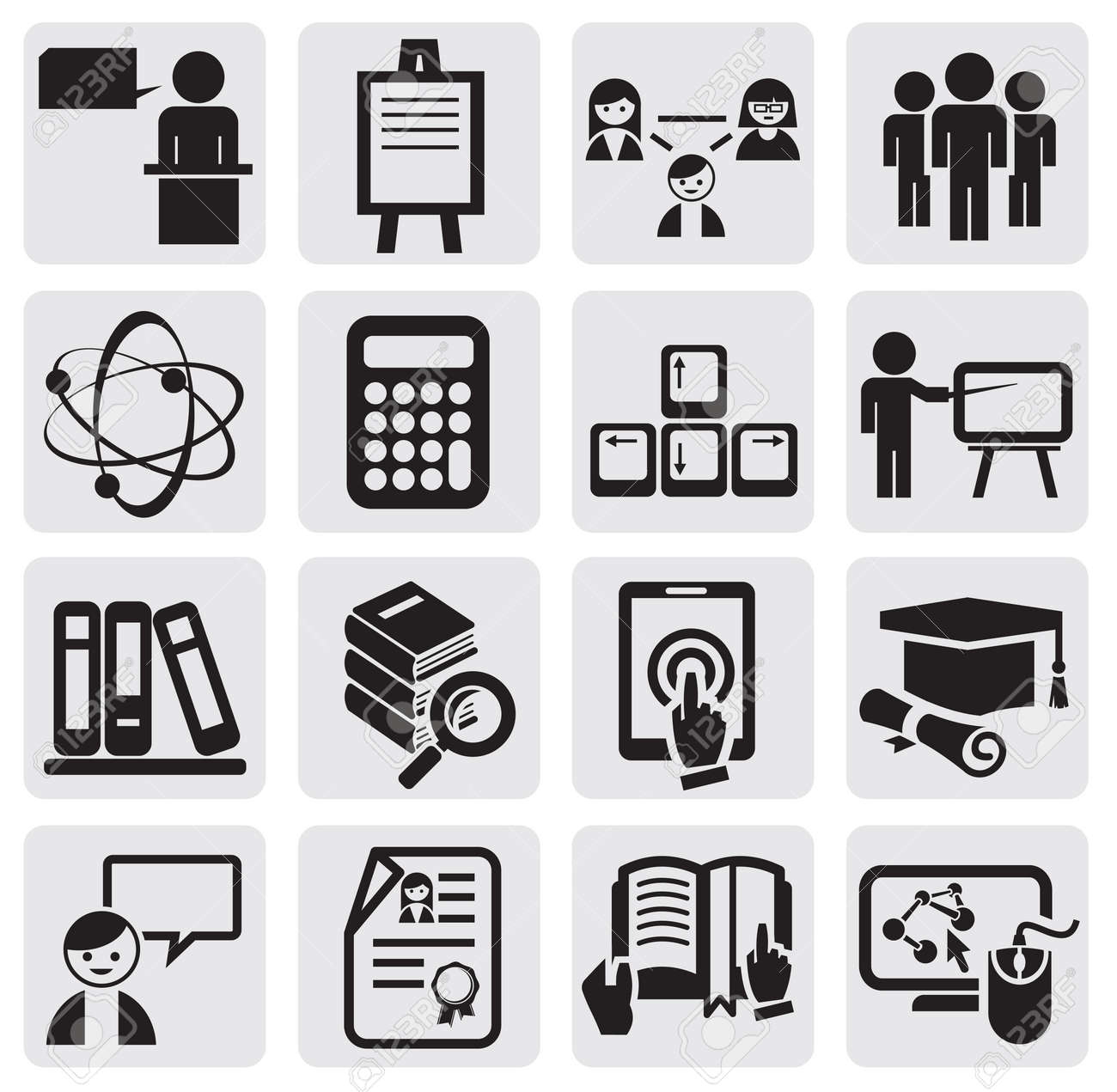 [Speaker Notes: 9-10 klasėje gali nesimokyti technologijų pagal Pagrindinio, vidurinio ugdymo planus. 
Išduodamas pažymėjimas- kompetencija , galima susidėlioti kvalifikaciją]
KAIP ir KADA vyksta PRIĖMIMAS
Centralizuotas* priėmimas - per LAMA BPO informacinę sistemą joje rodomais priėmimo terminais  

Prašymai registruojami 
https://lamabpo.lt/profesinis-mokymas 

Pagalbą registruojantis teikia PM įstaigos 



(*išskyrus Pasieniečių, Lietuvos policijos ir Ugniagesių gelbėtojų mokyklas, Kalėjimų departamentą prie  lr teisingumo ministerijos Mokymo centrą )
Kita informacija
Registracija, prašymo pildymas ir koregavimas yra nemokami

Paprastai užsiregistravus internetu papildomai dokumentų pateikti nereikia –išsilavinimo dokumentai  mokykloms pasiekiami automatiškai per registrą.

Mokymas finansuojamas valstybės lėšomis. (Valstybės lėšomis galima įgyti dar vieną kvalifikaciją mokantis pagal tęstinio profesinio mokymo programą).

Daugelis profesinio mokymo įstaigų mokiniams suteikia galimybę gyventi bendrabutyje.

Baigus PM programą galima stoti į aukštąją, jei asmuo įgijo vidurinį išsilavinimą ir atitinka reikalavimus 

Informacijos apie profesinio mokymo įstaigų atvirų durų dienas, stojimo ir mokymosi sąlygas ieškokite profesinio mokymo įstaigų interneto svetainėse.
Stipendijos ir kita materialinė parama
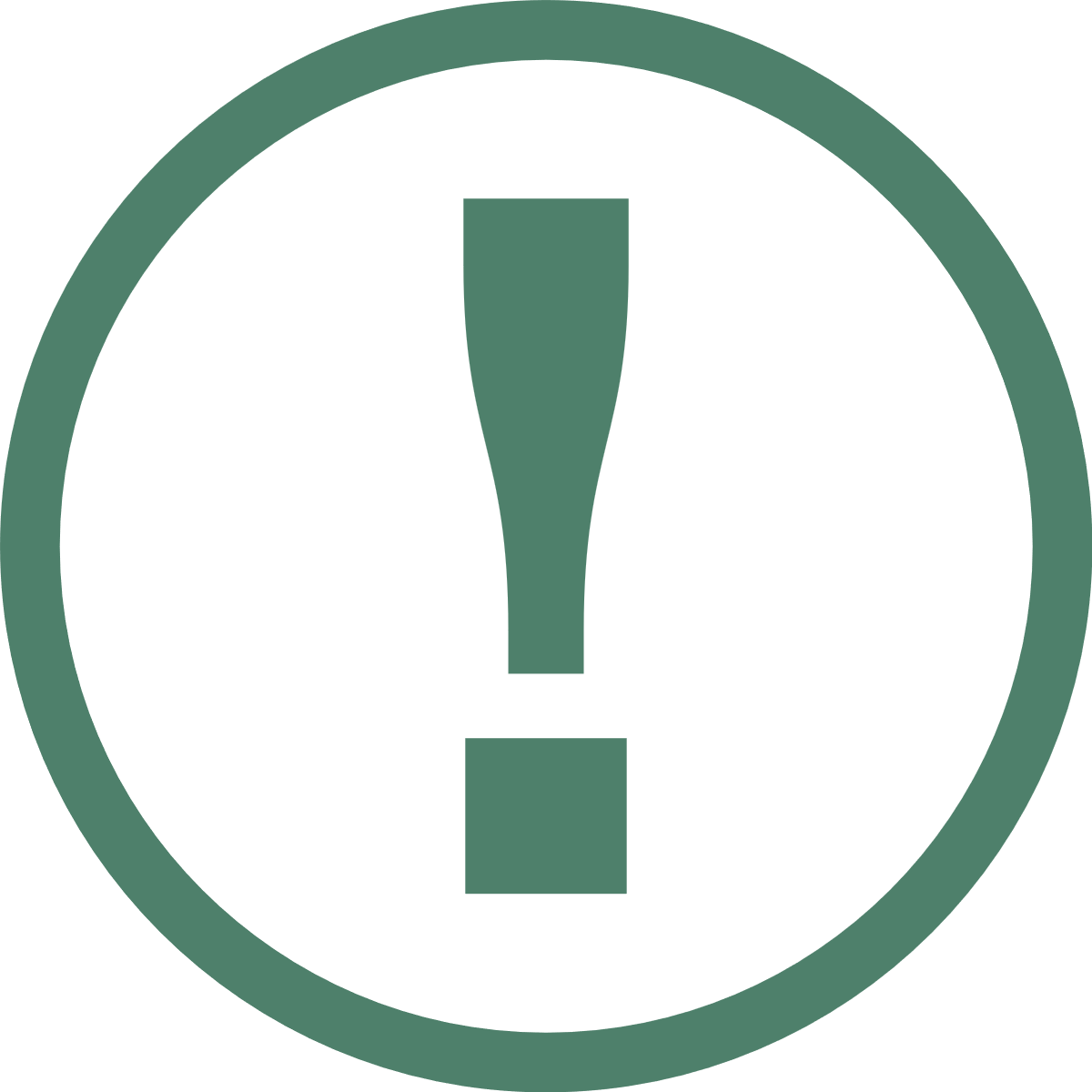 Gali būti skiriama asmenims, kurie mokosi pagal formaliojo profesinio mokymo programas ar jų modulius, siekdami įgyti pirmąją kvalifikaciją
Mokymosi stipendija
Į pirmą kursą priimtiems visiems mokiniams mokama 27,5 euro (0,5 BSI) stipendija, iki tol, kol bus pirmą kartą apibendrinti jų mokymosi rezultatai 
Už mokymosi pažangą ir mokymosi pasiekimus  stipendija mokama kas mėnesį, jos dydis gali siekti nuo 27,5 euro (0,5 BSI) iki 165 eurų (3 BSI) 
Už dalyvavimą veiklose (profesinio meistriškumo konkursai, olimpiados ir kt.). Kartą per metus už dalyvavimą šiose veiklose mokinys gali gauti vienkartinę mokymosi stipendiją, kurios dydis, priklausomai nuo veiklos – nuo 27,5 euro (0,5 BSI) iki 275 eurų (5 BSI).
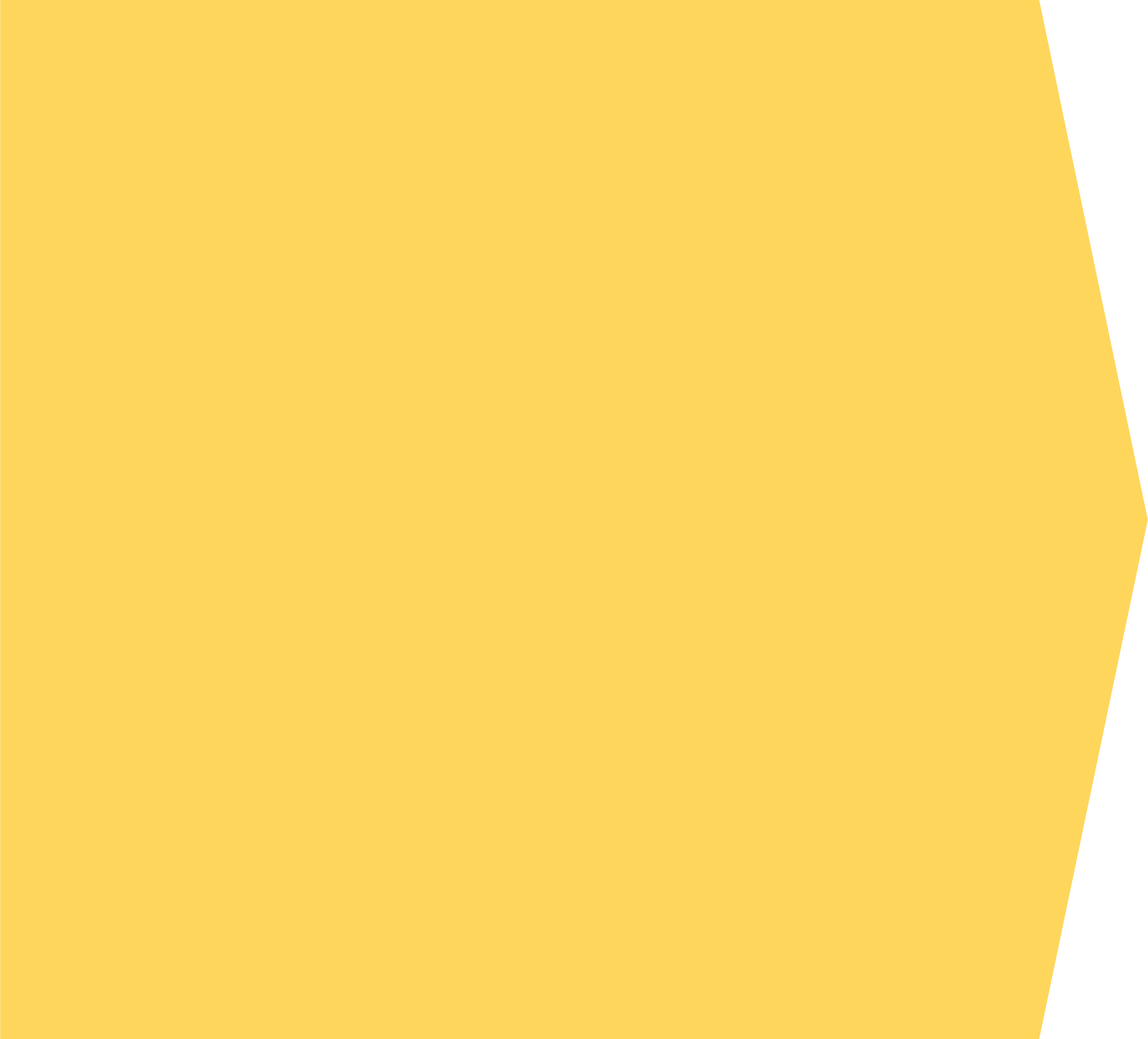 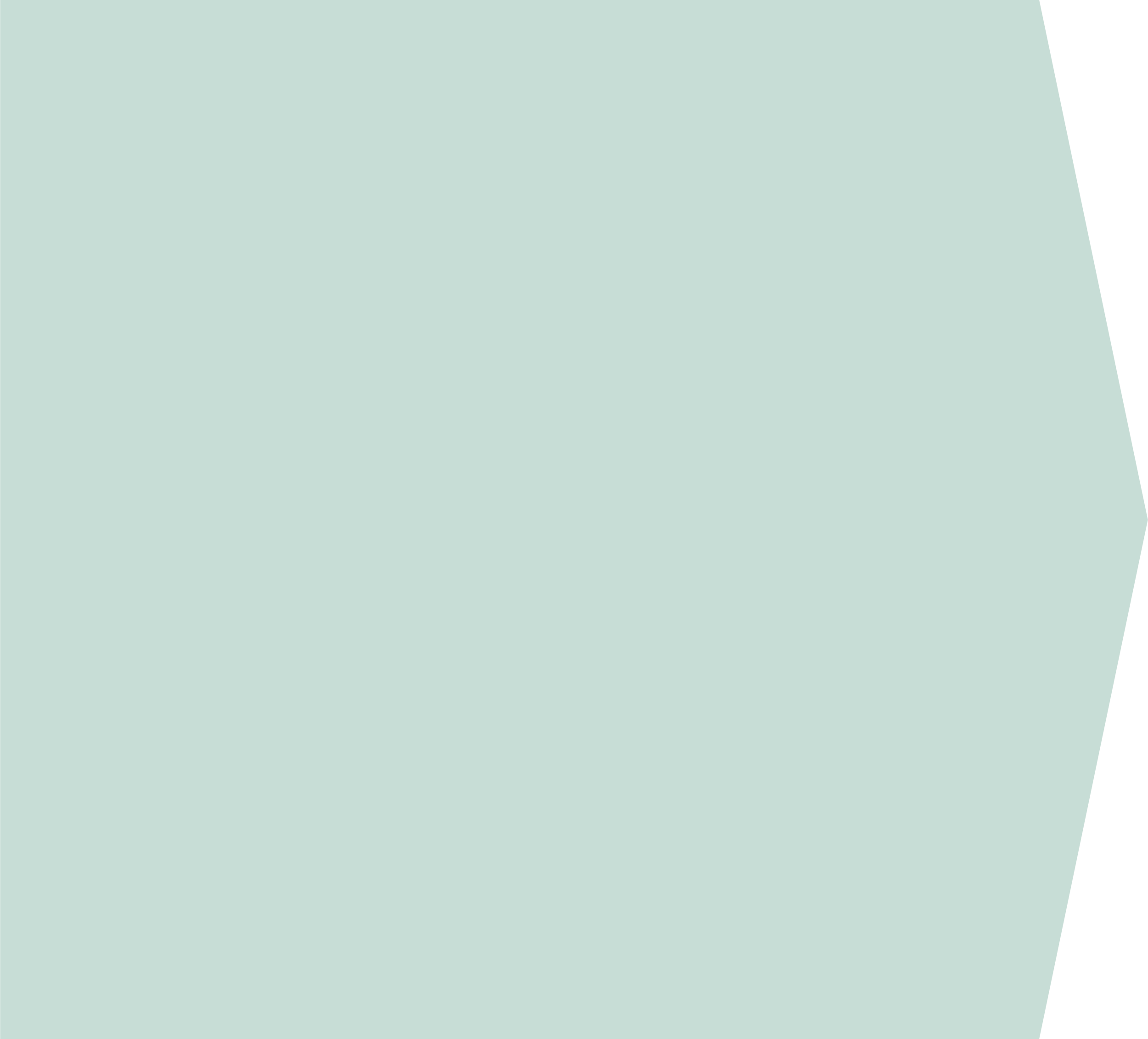 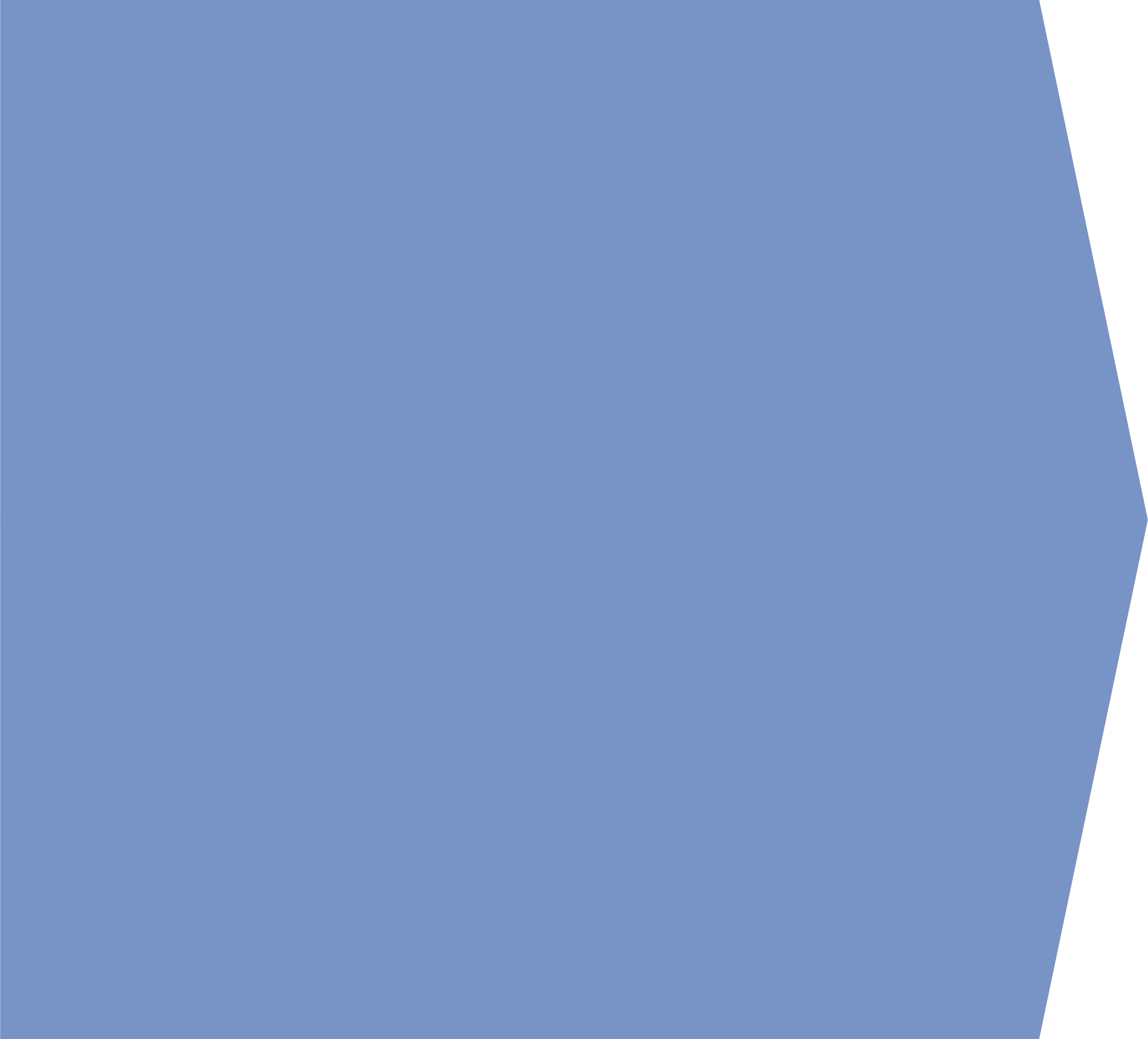 Socialinė stipendija
gali būti skiriama mokiniams, turintiems teisę gauti socialinę pašalpą arba esantiems iš šeimos, auginančios tris ir daugiau vaikų. Ją taip pat galės gauti mokiniai, turintys specialiųjų ugdymosi poreikių, savo ugdymosi poreikiams tenkinti,.
Socialinė stipendija siekia 165 eurus (3 BSI).
Kita materialinė parama 

gali būti skiriama mokiniams, kurių materialinė būklė tapo sunki:

 stichinės nelaimės ar turto netekimo – 110 eurų (2 BSI) dydžio parama 

 dėl jų pačių ligos, artimųjų ligos ar mirties
165 eurų (3 BSI) dydžio parama.
[Speaker Notes: Detaliau, jeigu kiltų klausimų dėl mokymosi stipendijos už veiklas:
už užimtas prizines vietas tarptautiniame profesinio meistriškumo konkurse – 275 eurai (5 BSI); 
 už dalyvavimą tarptautiniame profesinio meistriškumo konkurse – 165 eurai (3 BSI)
 už užimtas prizines vietas respublikiniame profesinio meistriškumo konkurse, dalykinėse olimpiadose, konkursuose –  165 (3 BSI); 
už dalyvavimą respublikiniame profesinio meistriškumo konkurse, dalykinėse olimpiadose, konkursuose; už dalyvavimą savanoriškoje ir nevyriausybinių organizacijų veikloje; už dalyvavimą kultūrinėje, sportinėje veiklose – 110 (2 BSI); 
 už dalyvavimą profesinio informavimo, prisidedant prie profesinio mokymo populiarinimo, veiklose – 55 (1 BSI);
 už dalyvavimą teikėjo savivaldos veiklose – 27,5 (0,5 BSI).]
PM programos ar modulio baigimas
Baigta PM programa
Kompetencijų įvertinimas (elektroniniu būdu laikomas specialybės teorinių žinių testas ir praktinio darbo įvertinimas, jei testas įvertintas teigiamai)


Pažymėjimas - įgyta kompetencija 

Baigtas PM programos modulis ir įgyta kompetencija
Profesinio mokymo diplomas – įgyta kvalifikacija
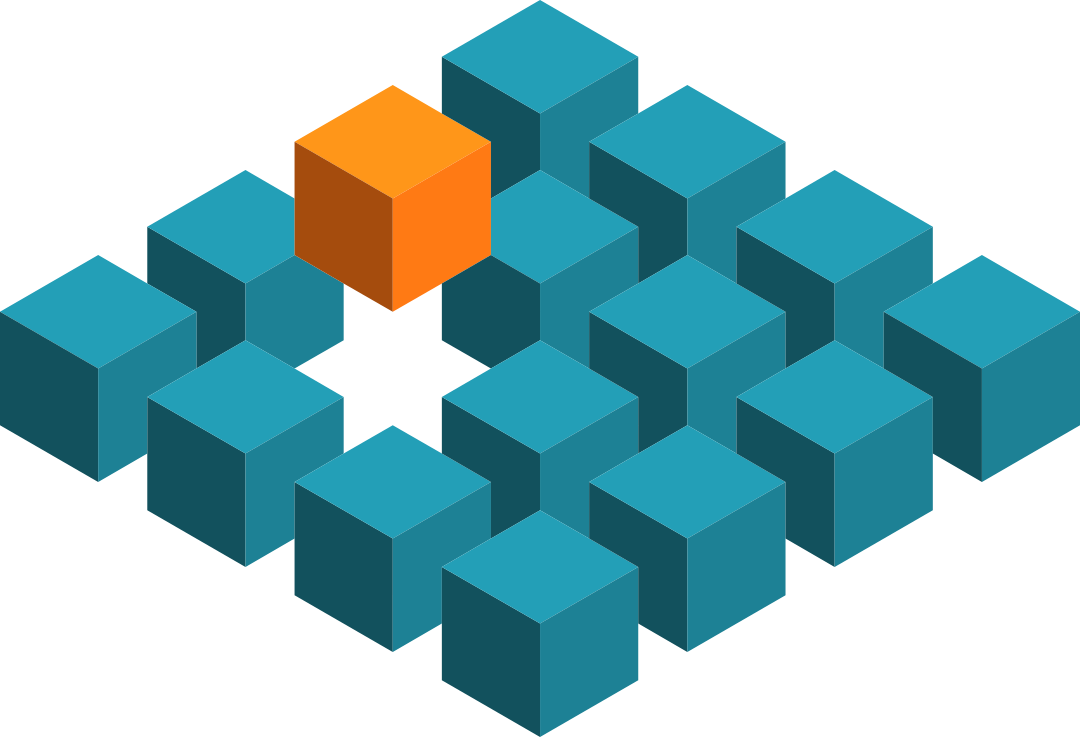 bendra informacija apie priėmimą į profesinį mokymą https://igykprofesija.lt/

informacija apie
stojimo ir mokymosi sąlygas skelbiama 
LAMA BPO tinklalapyje


Atviroje informavimo, konsultavimo ir orientavimo sistemoje AIKOS
 

Išsami informacija apie programas pateikiama www.kpmpc.lt.

Informacija apie profesinio mokymo įstaigų vykdomas mokymo programas, atvirų durų dienas - profesinio mokymo įstaigų interneto svetainėse
KUR IEŠKOTI INFORMACIJOS
Dėkojame
Profesinio mokymo skyriusTel. +370 666 59354Jolanta.Zabietiene@smsm.lt